Scripture Reading: 

John 19:38-42
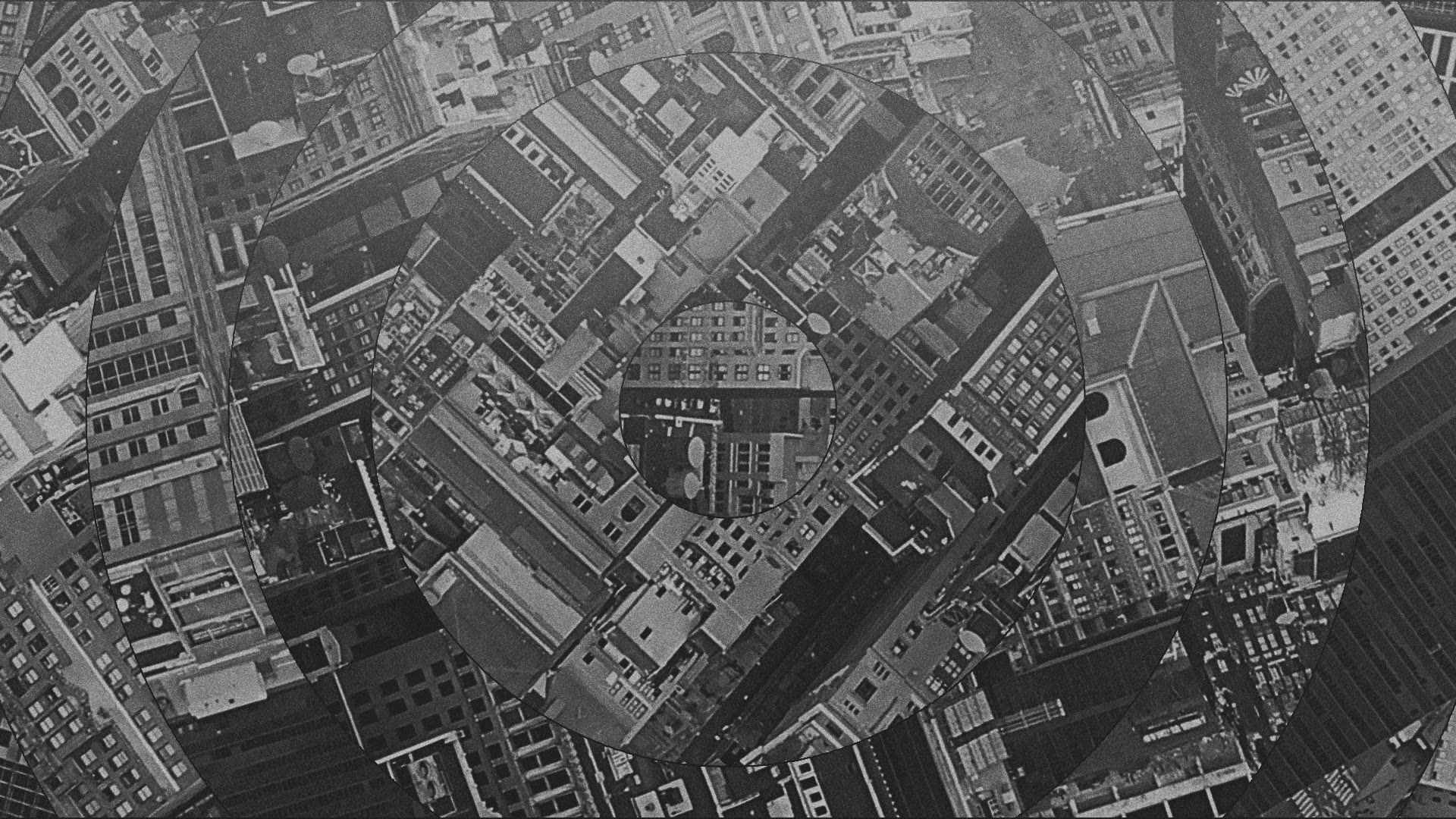 EVANGELISM
Jesus & Nicodemus—Gospel Rebirth
EVANGELISM: Jesus & Nicodemus—Gospel Rebirth
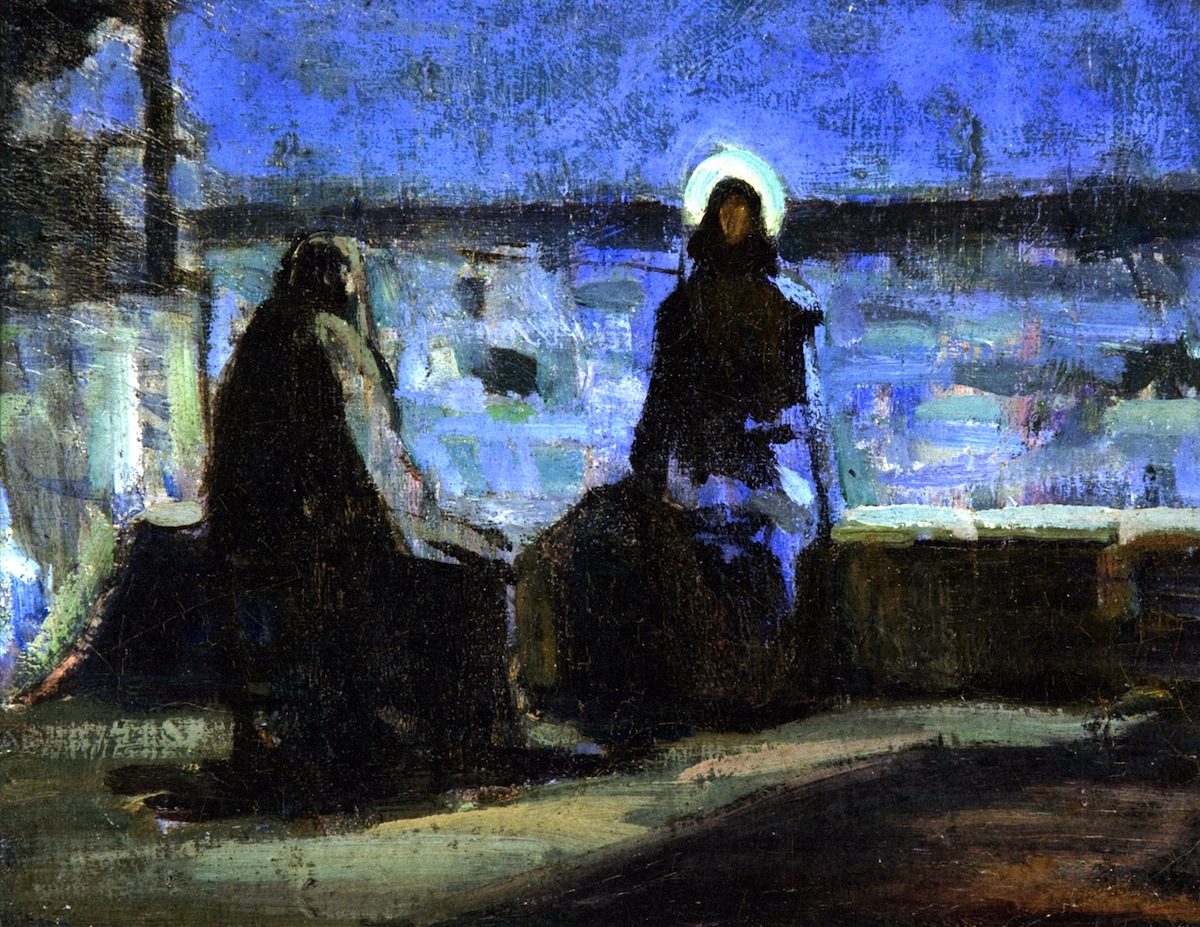 Nicodemus was very religious (vv.1-2)

Open confession of Jesus as Lord, 
not religion, saves
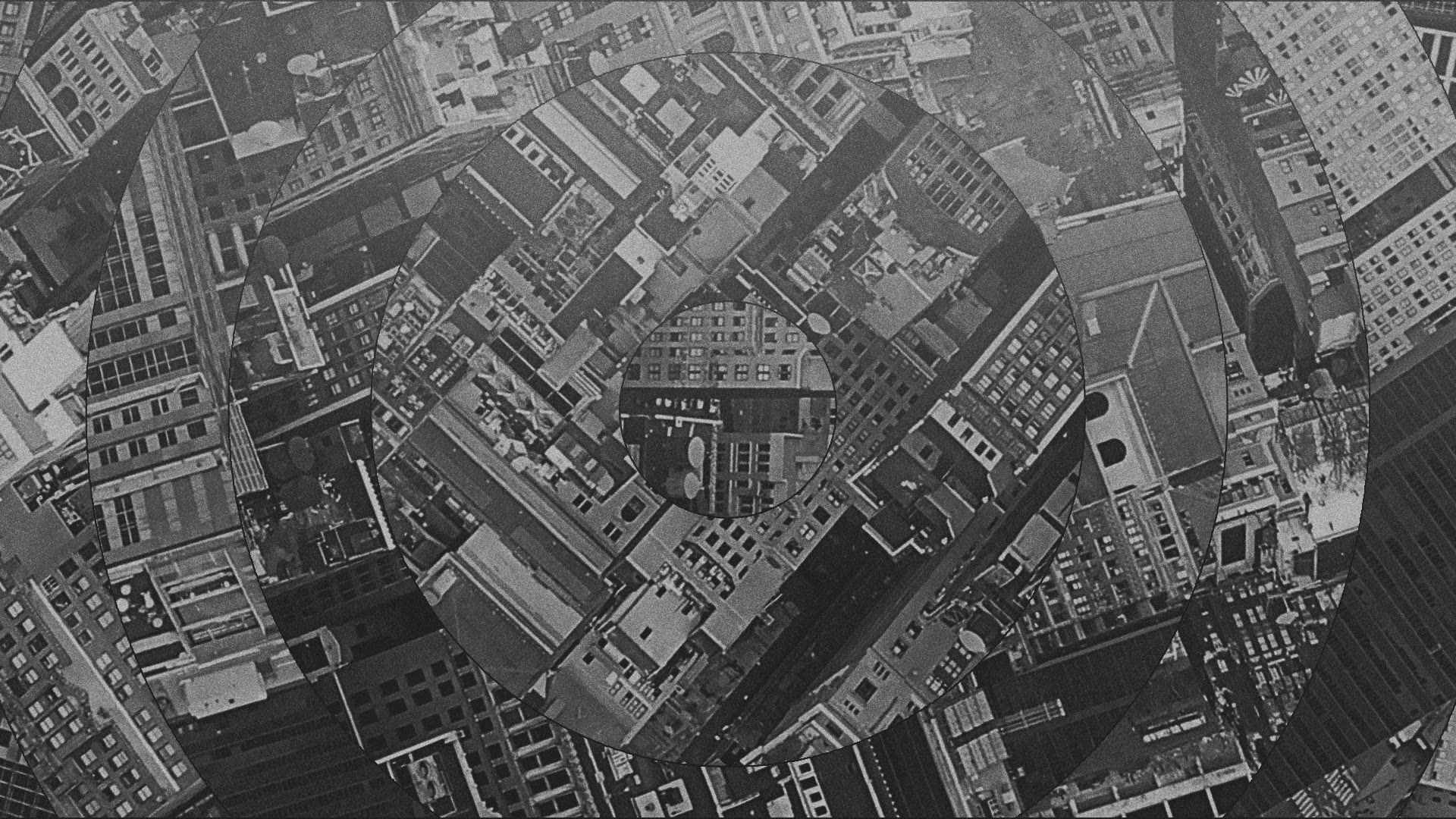 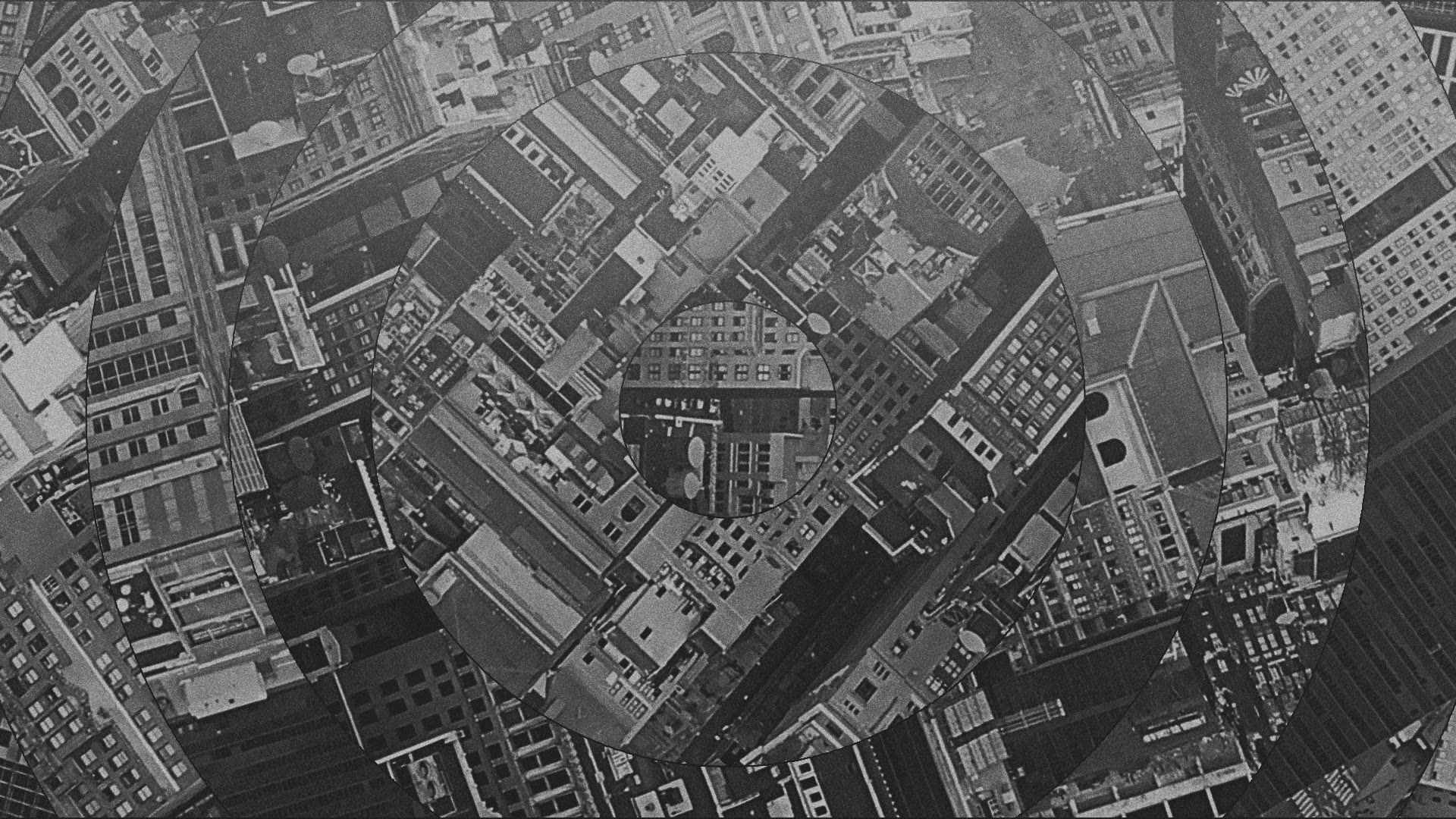 that if you confess with your mouth Jesus as Lord, and believe in your heart that God raised Him from the dead, you will be saved; for with the heart a person believes, resulting in righteousness, and with the mouth he confesses, resulting in salvation.

(Romans 10:9-10)
EVANGELISM: Jesus & Nicodemus—Gospel Rebirth
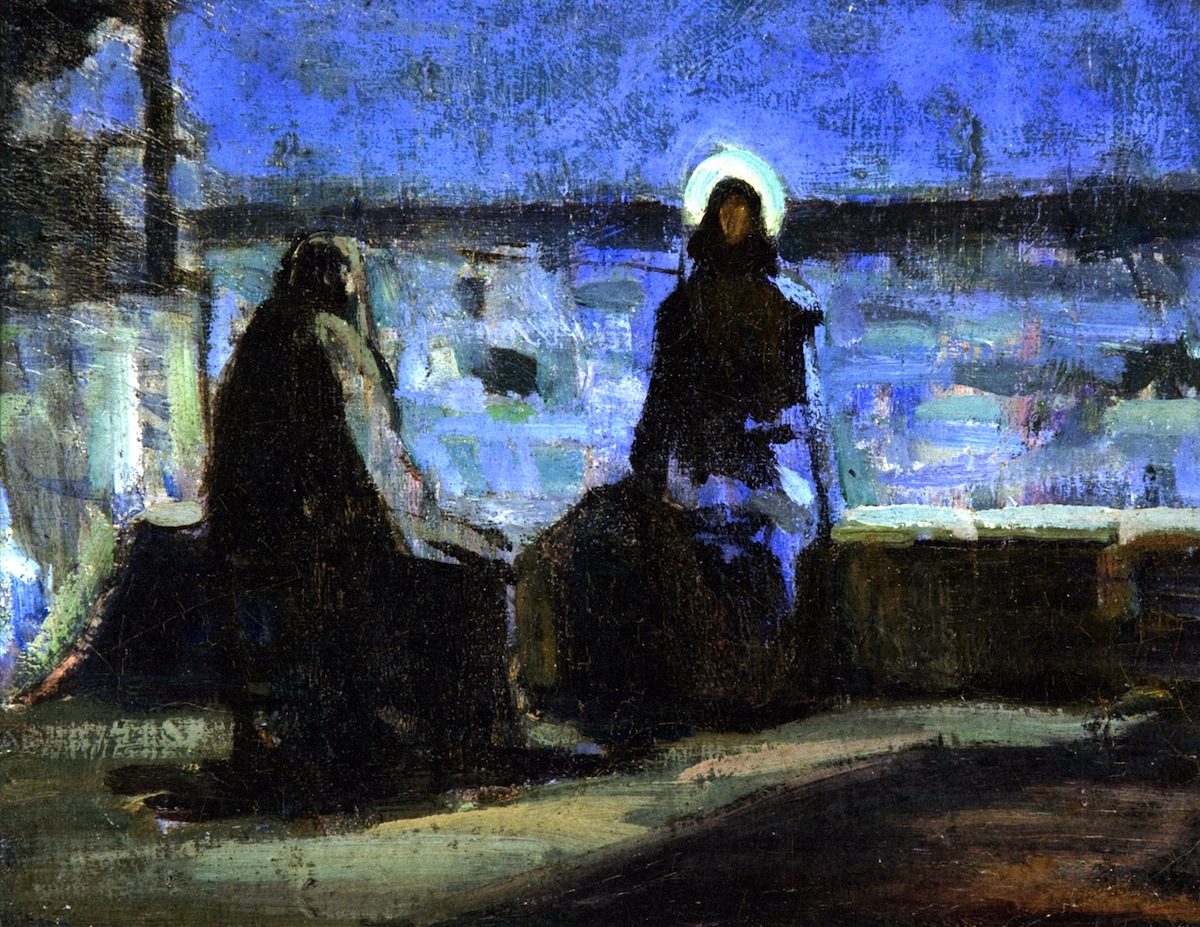 Nicodemus had to start over (v.3)

Status & achievements do not save; rather, sinners require rebirth
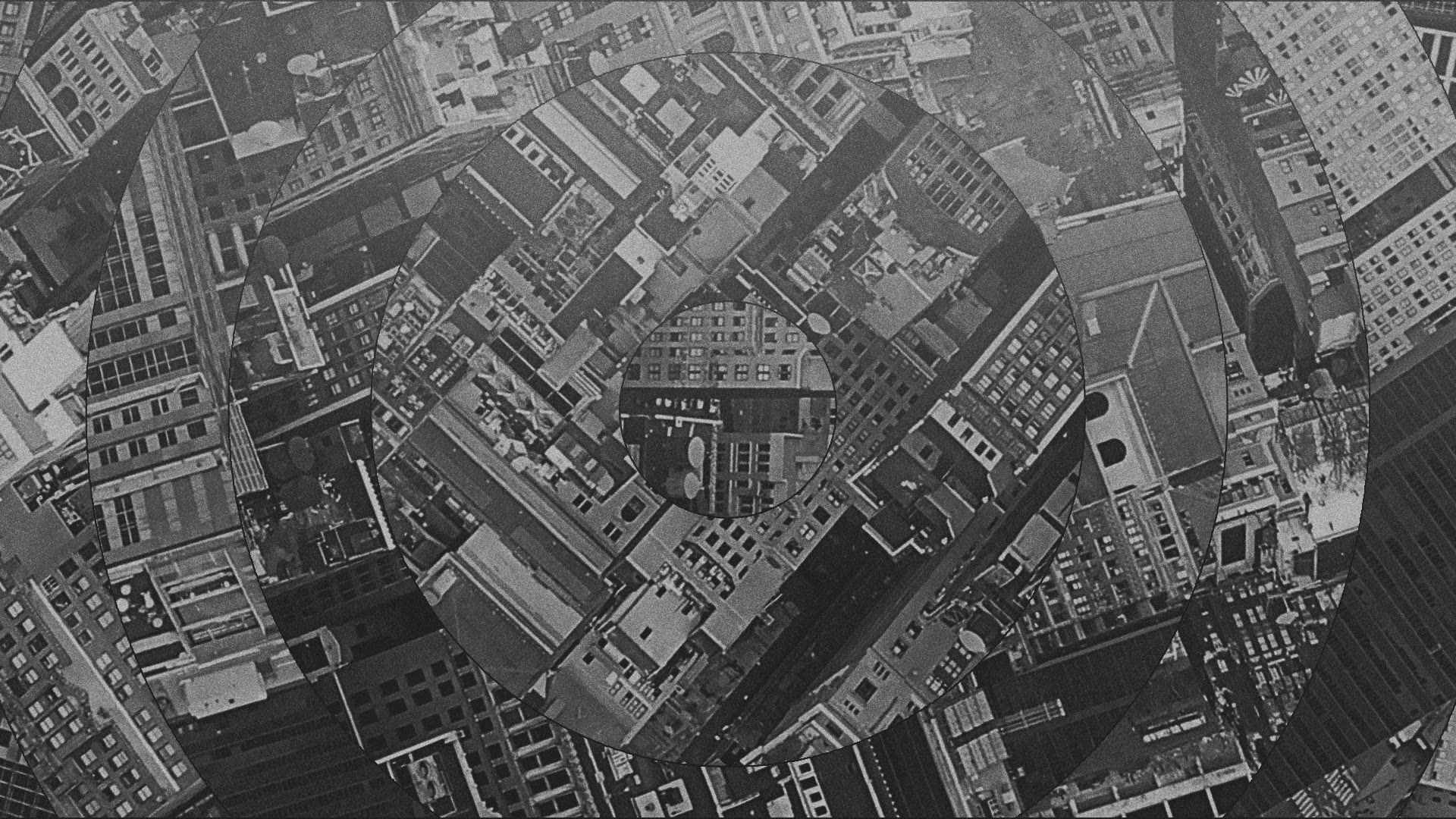 EVANGELISM: Jesus & Nicodemus—Gospel Rebirth
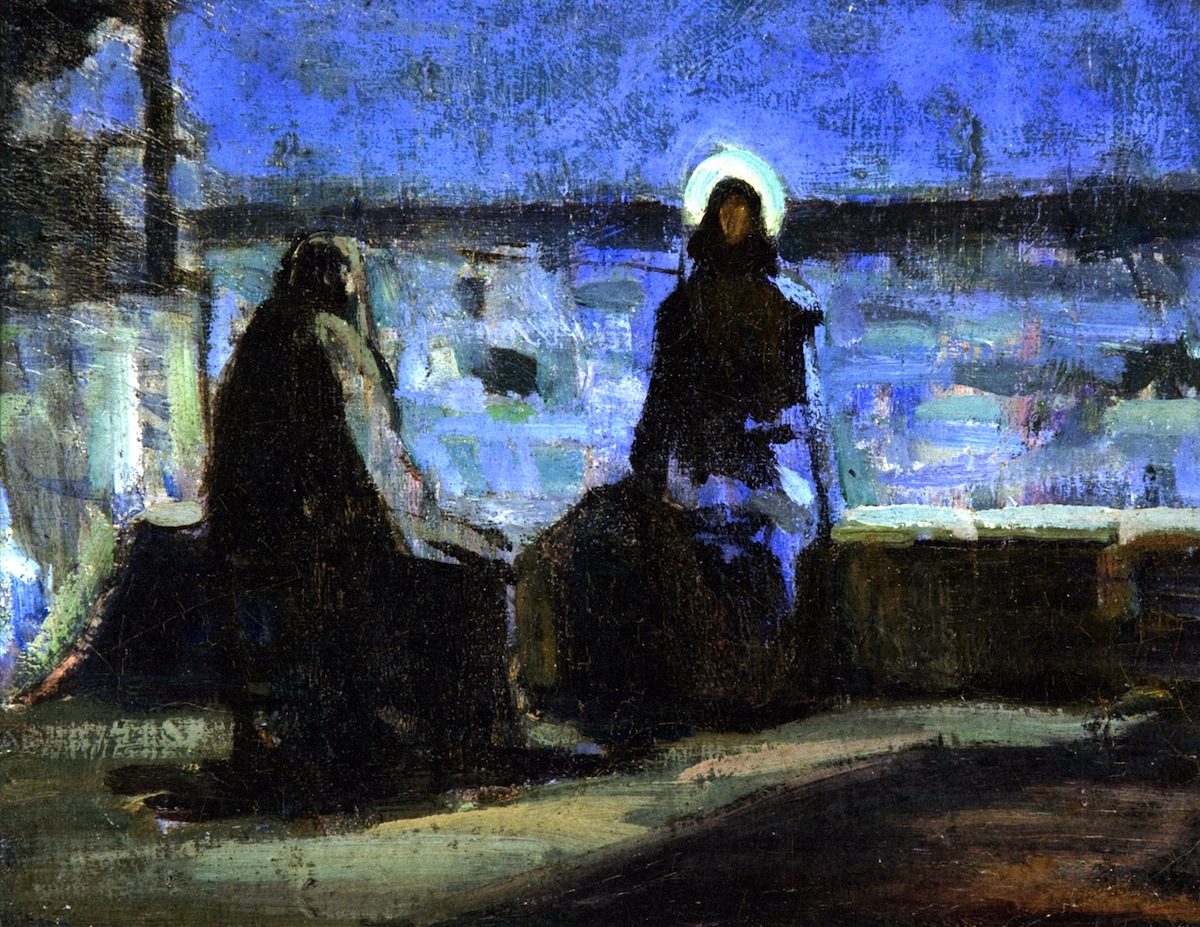 Nicodemus underestimated God’s power (vv.4-8)
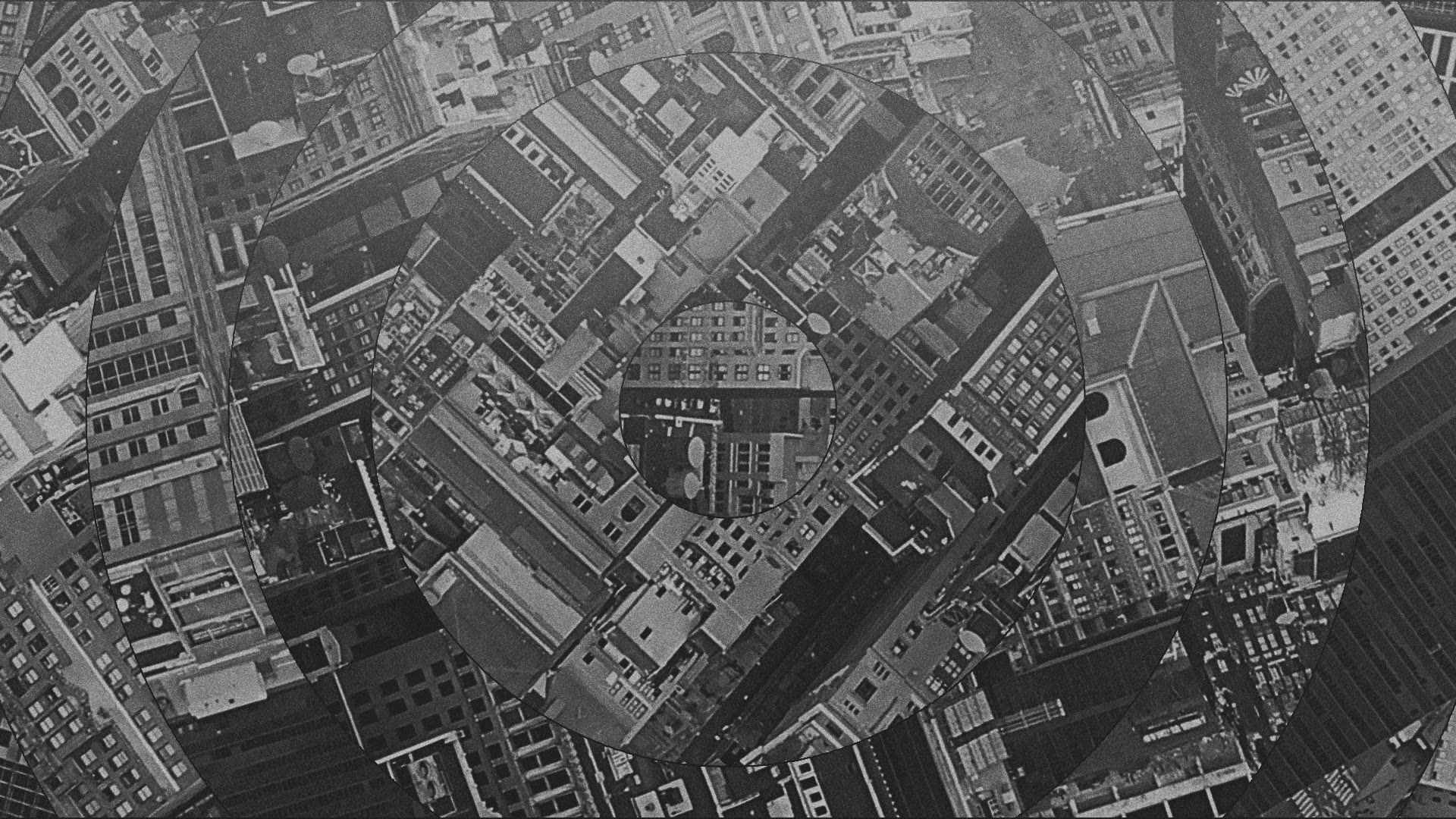 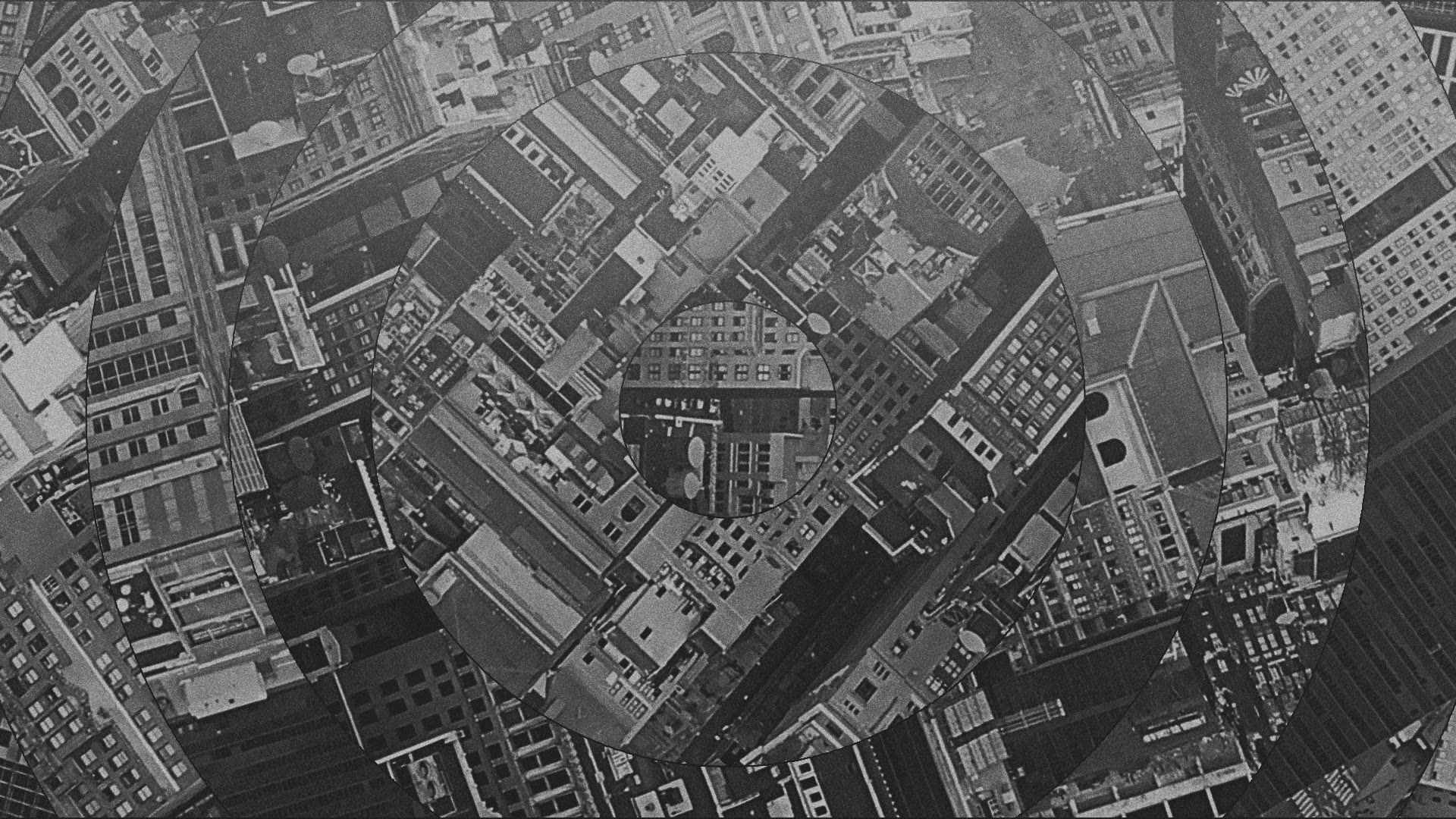 Then I will sprinkle clean water on you, and you will be clean; I will cleanse you from all your filthiness and from all your idols. Moreover, I will give you a new heart and put a new spirit within you; and I will remove the heart of stone from your flesh and give you a heart of flesh. I will put My Spirit within you and cause you to walk in My statutes, and you will be careful to observe My ordinances.
(Ezekiel 36:25-27)
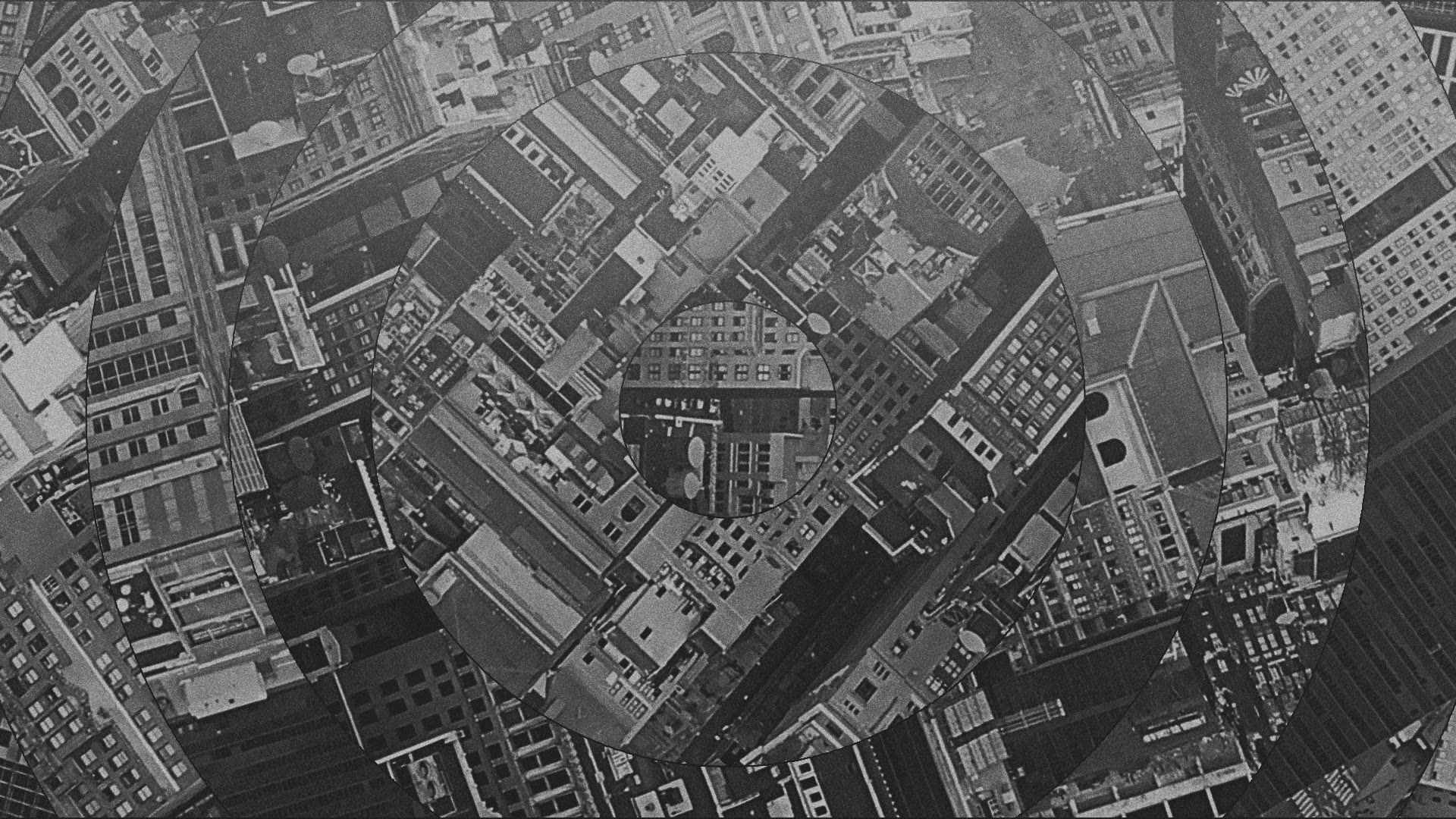 But before very long there rushed down from the land a violent wind, called Euraquilo; and when the ship was caught in it and could not face the wind, we gave way to it and let ourselves be driven along.

(Acts 27:14-15)
EVANGELISM: Jesus & Nicodemus—Gospel Rebirth
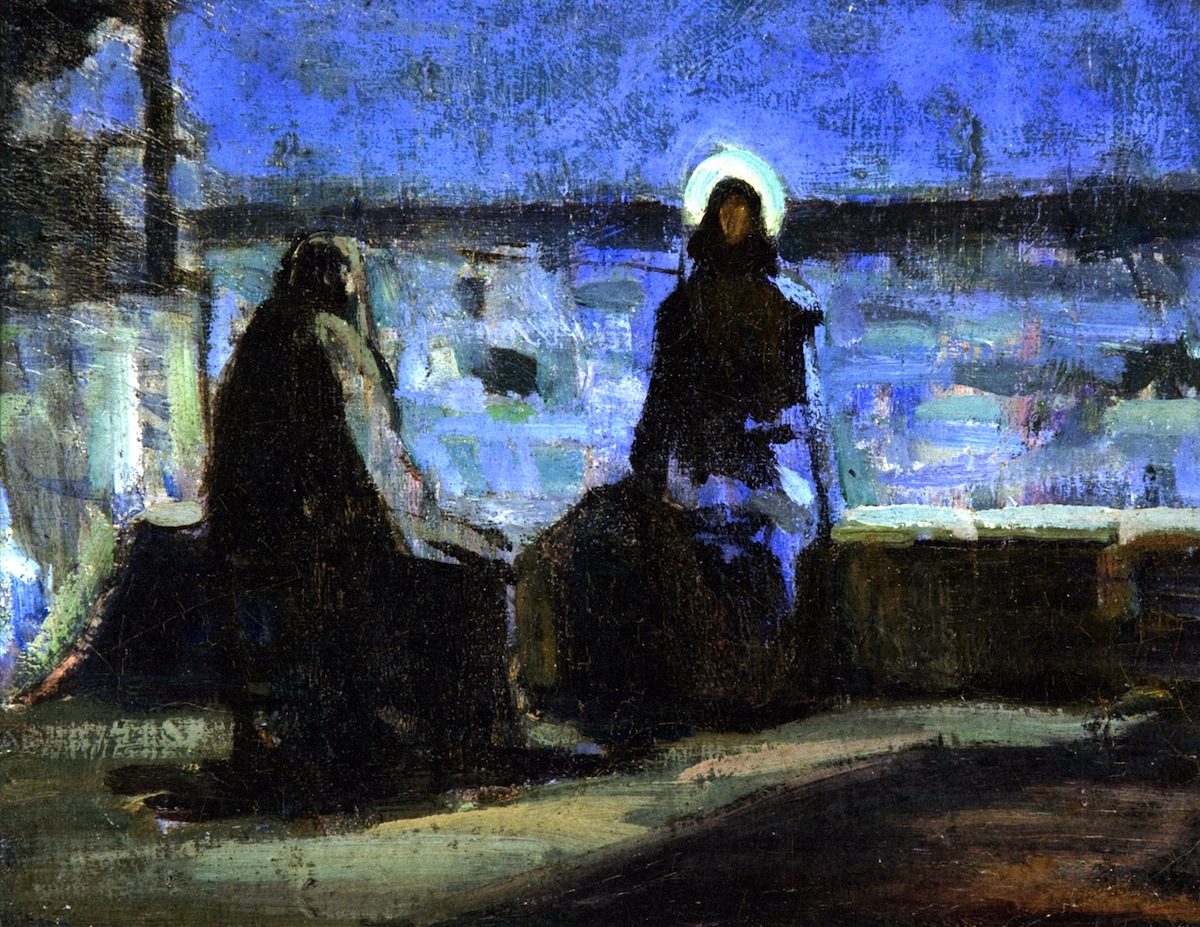 Nicodemus underestimated God’s power (vv.4-8)

Knowledge of Scripture does not save; but rather the transformative work 
of God’s Spirit through 
baptism
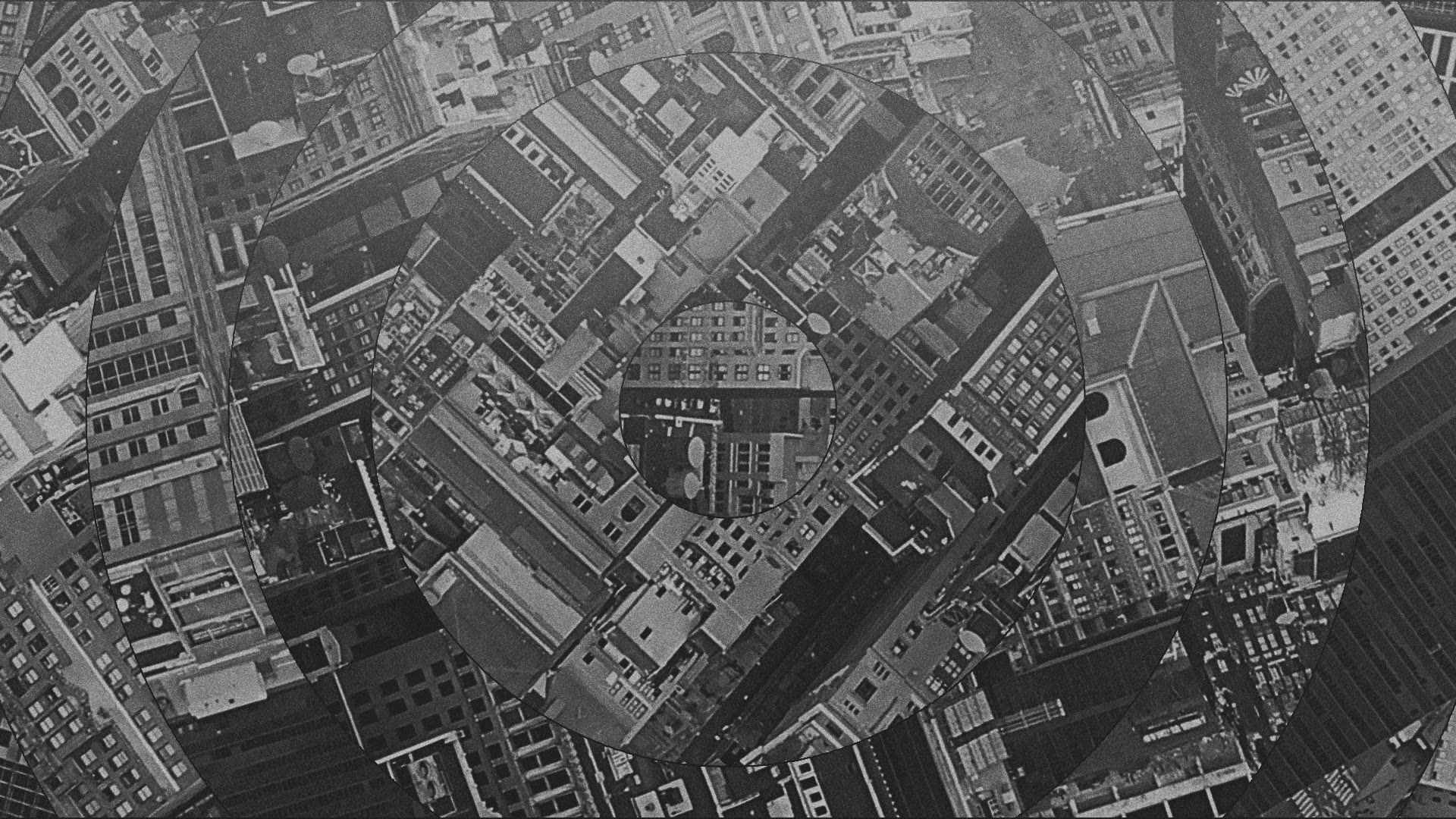 EVANGELISM: Jesus & Nicodemus—Gospel Rebirth
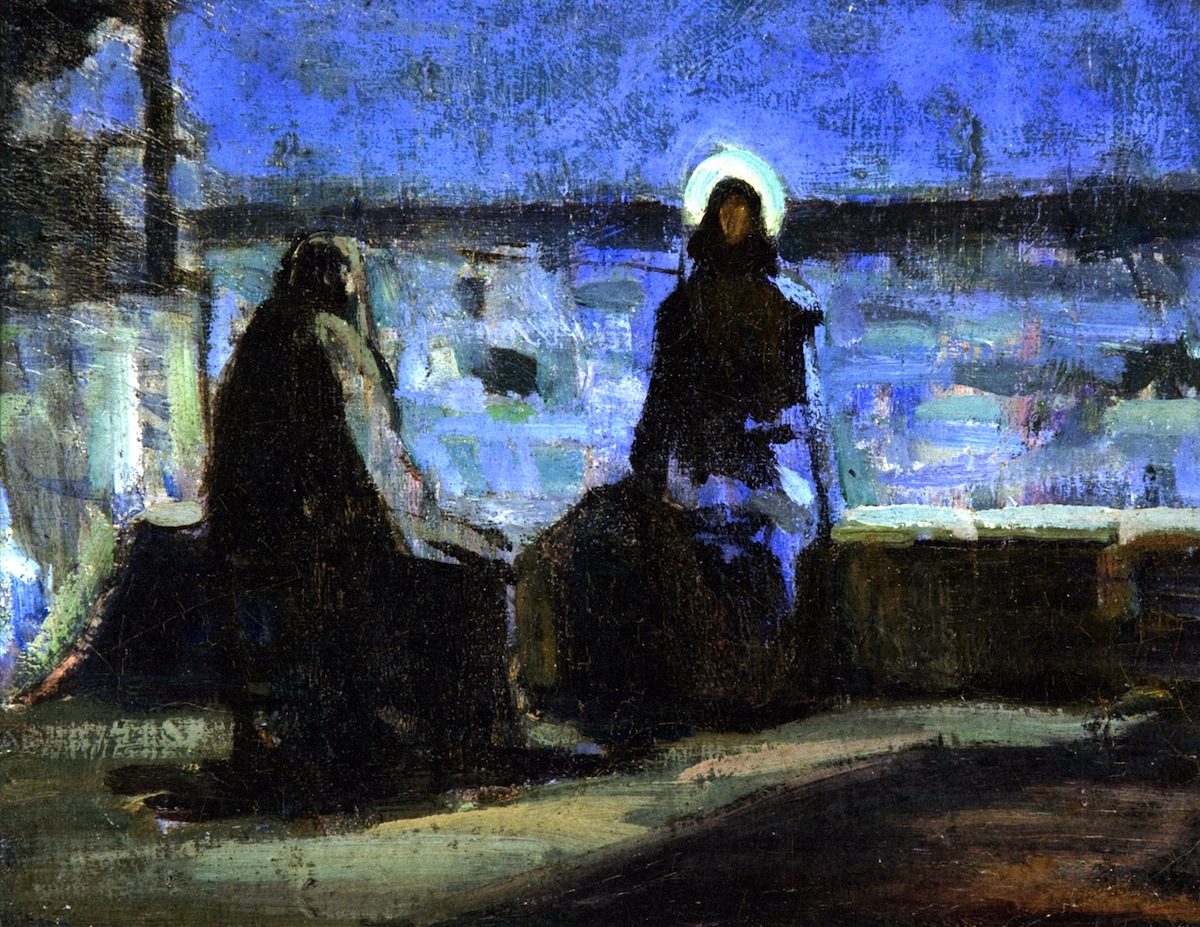 Nicodemus should have known better (vv.9-11)

Academic study of Scripture 
does not guarantee a proper understanding of 
Scripture
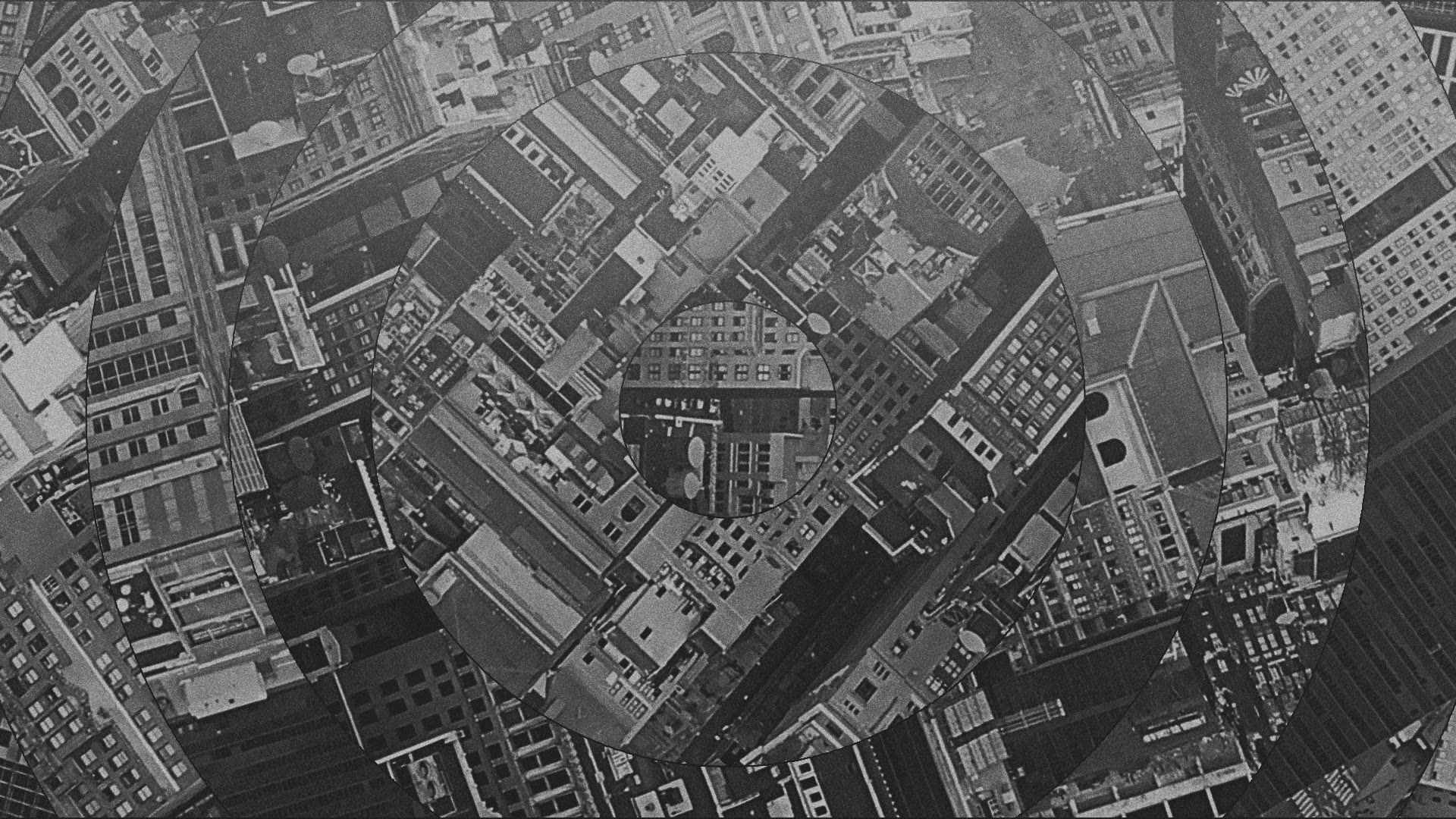 EVANGELISM: Jesus & Nicodemus—Gospel Rebirth
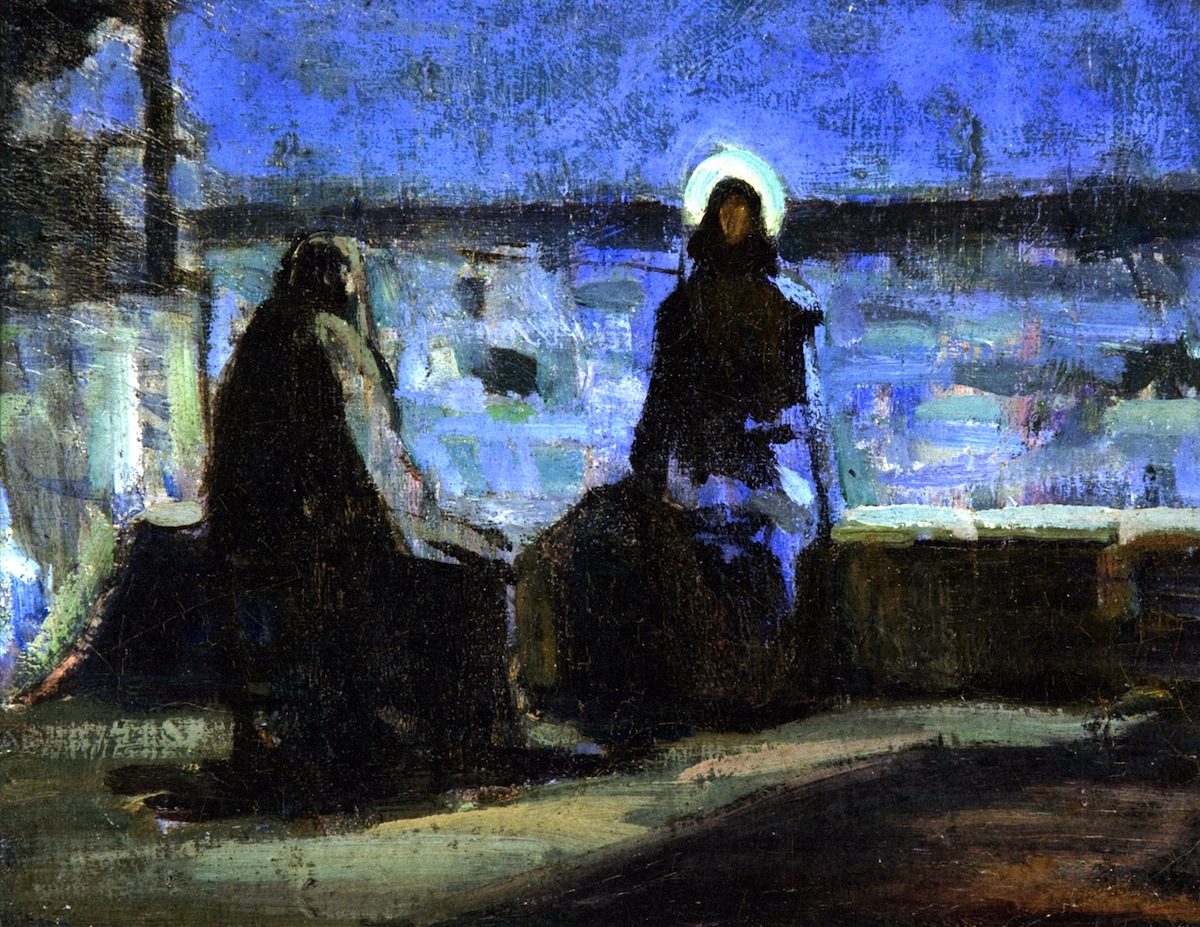 Nicodemus should have known better (vv.9-11)

Academic study of Scripture 
does not necessarily result 
in saving faith
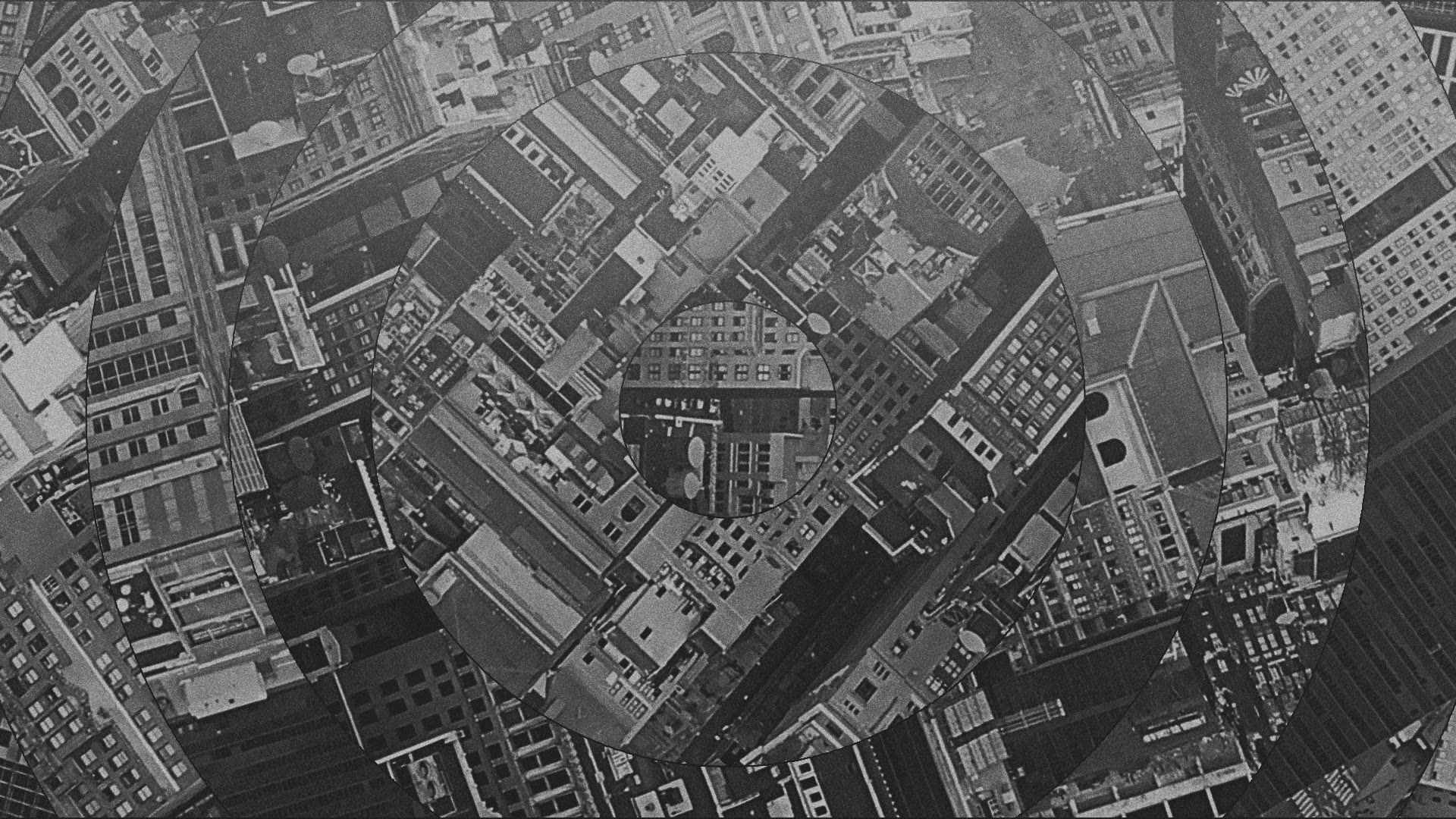 EVANGELISM: Jesus & Nicodemus—Gospel Rebirth
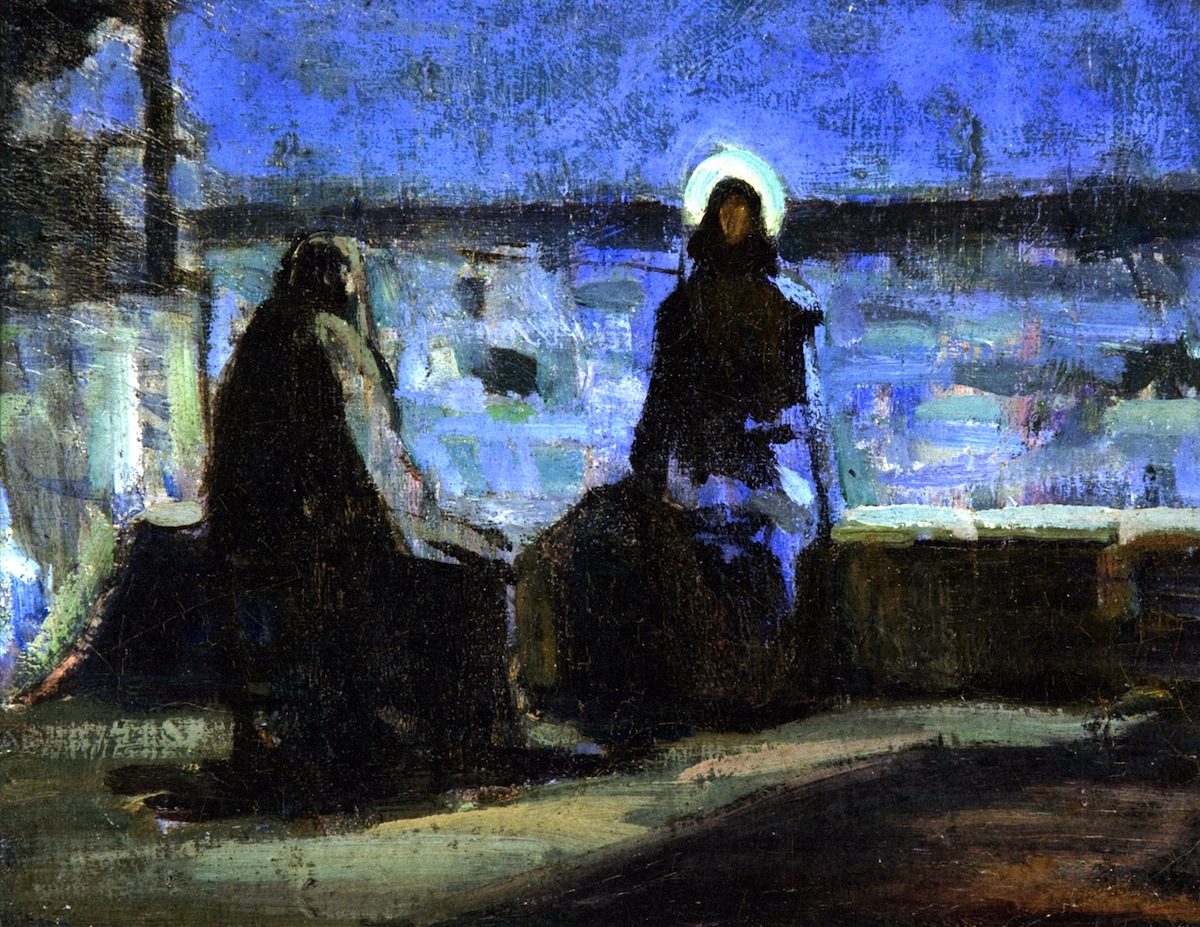 Nicodemus did not have faith
(vv.12-13)

If one cannot grasp the fundamentals 
of faith all further study is futile
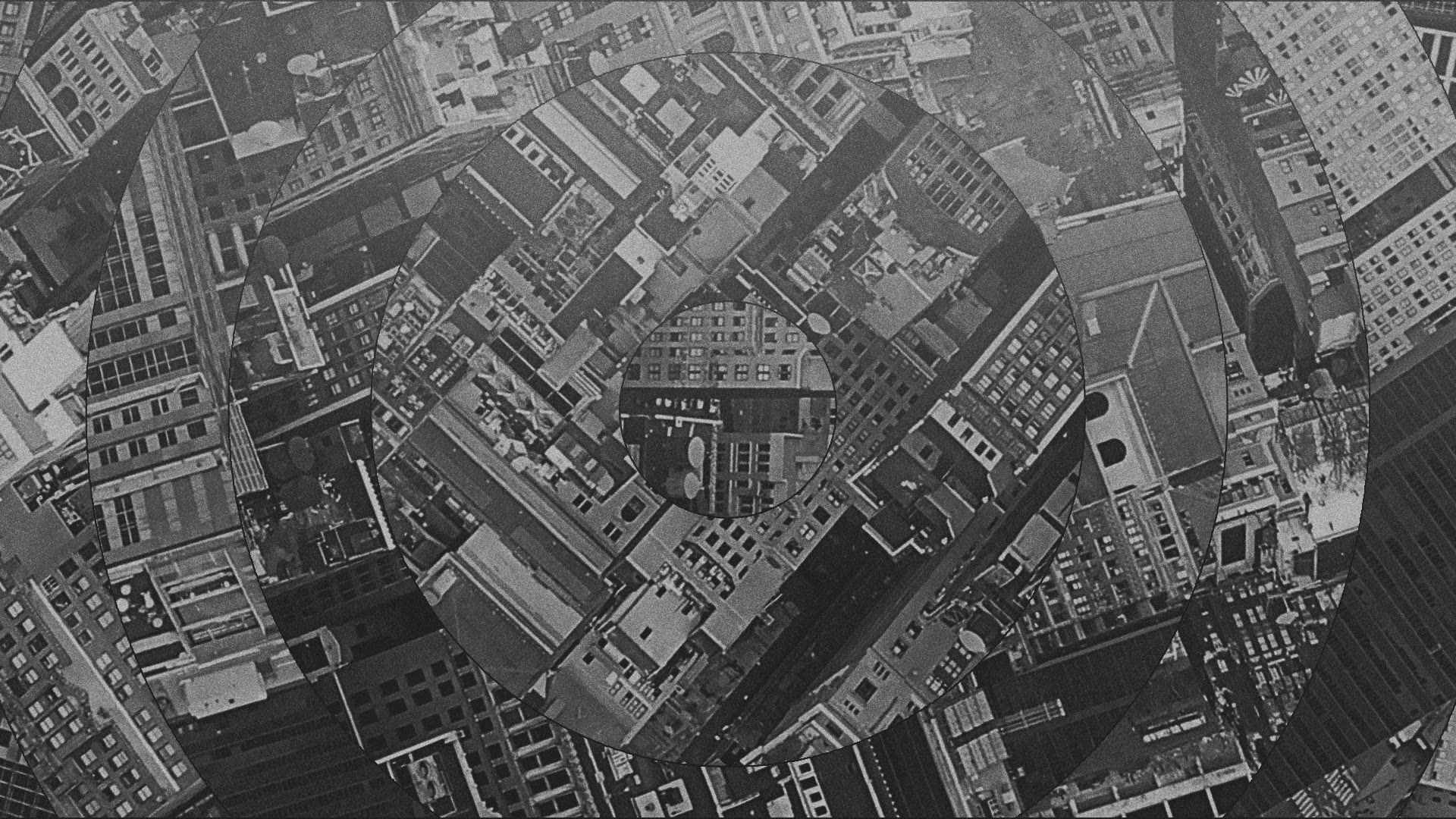 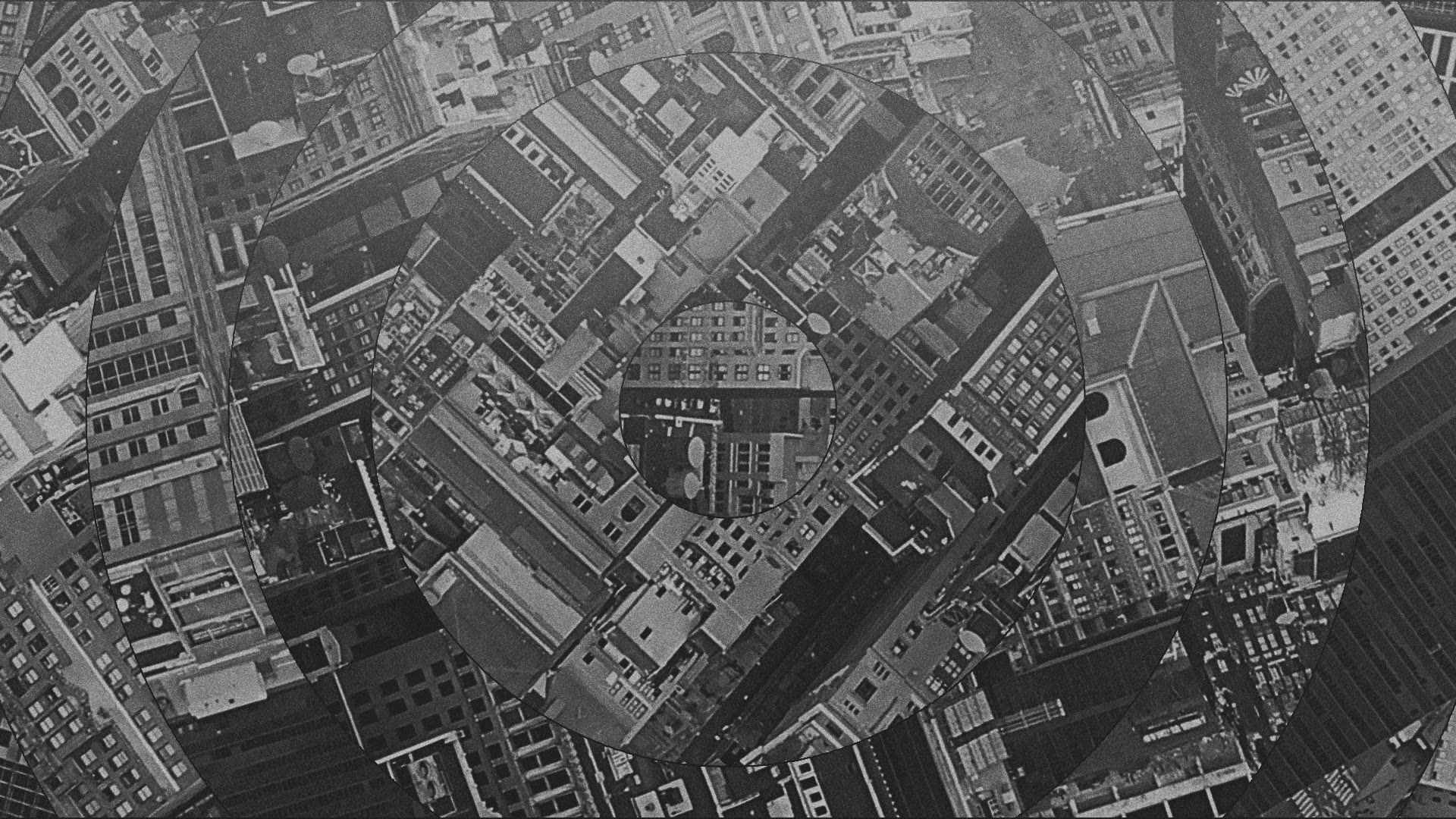 “Blessed are the poor in spirit, for theirs is the kingdom of heaven.”

(Matthew 5:3)
EVANGELISM: Jesus & Nicodemus—Gospel Rebirth
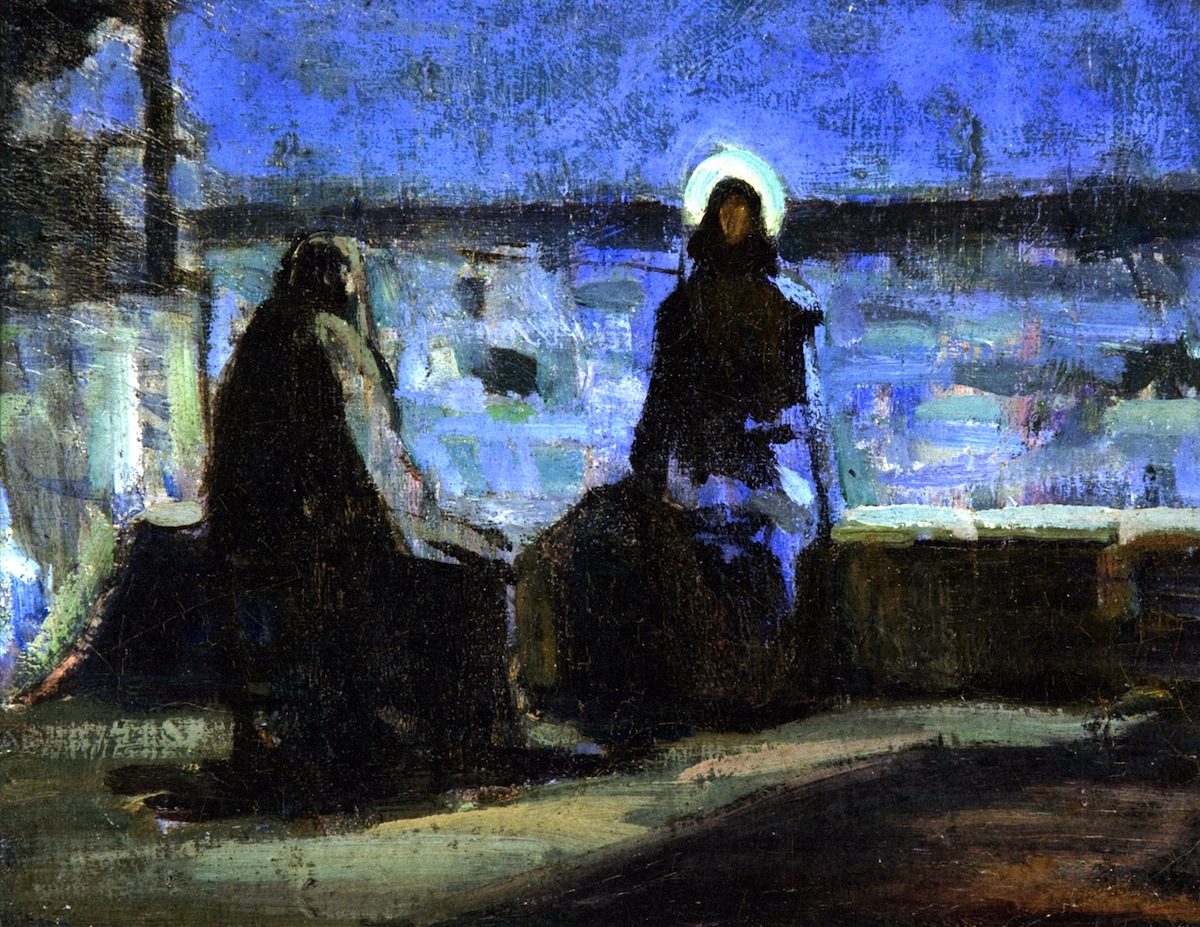 Nicodemus had to witness the cross
(vv.14-15)
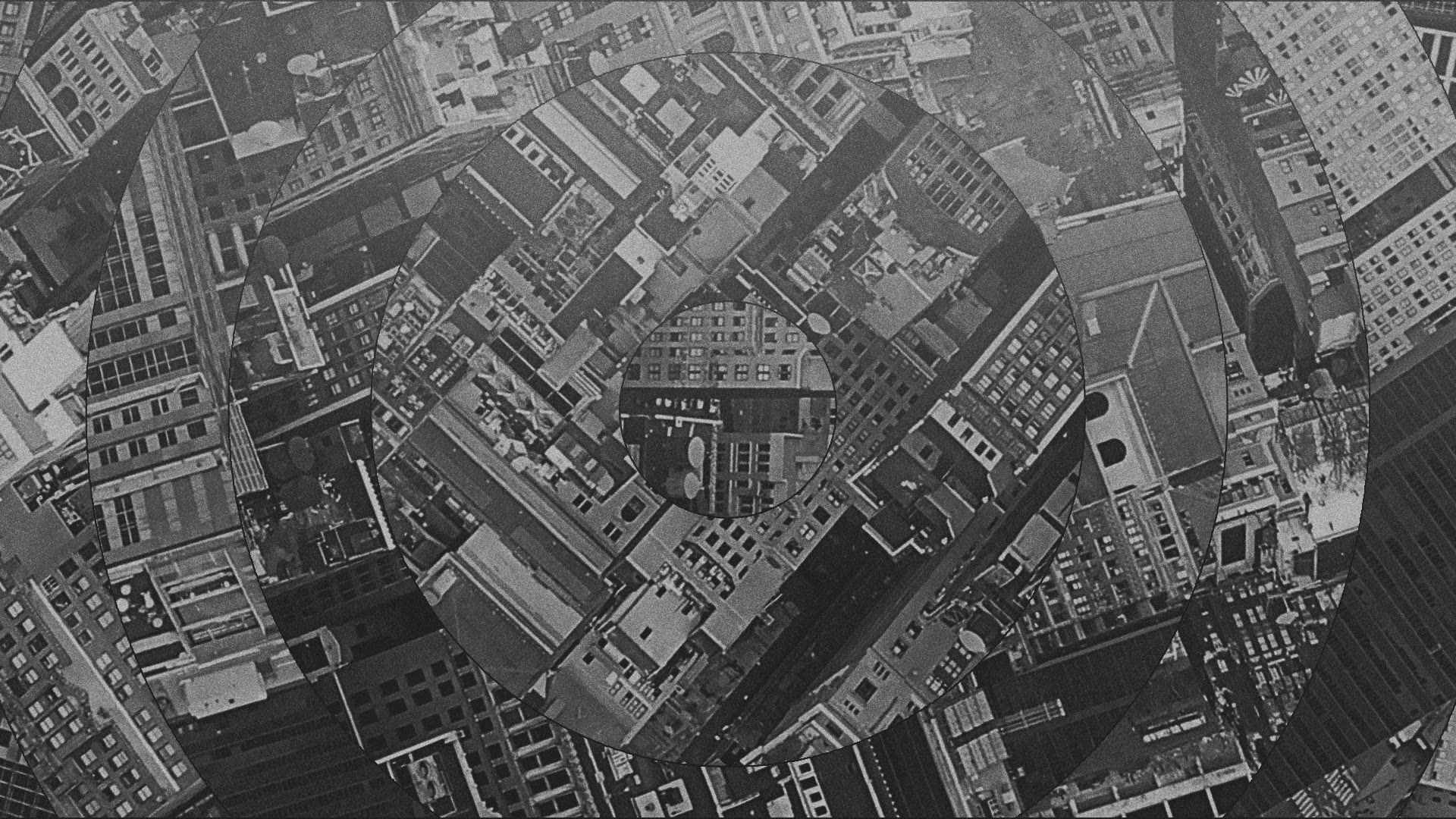 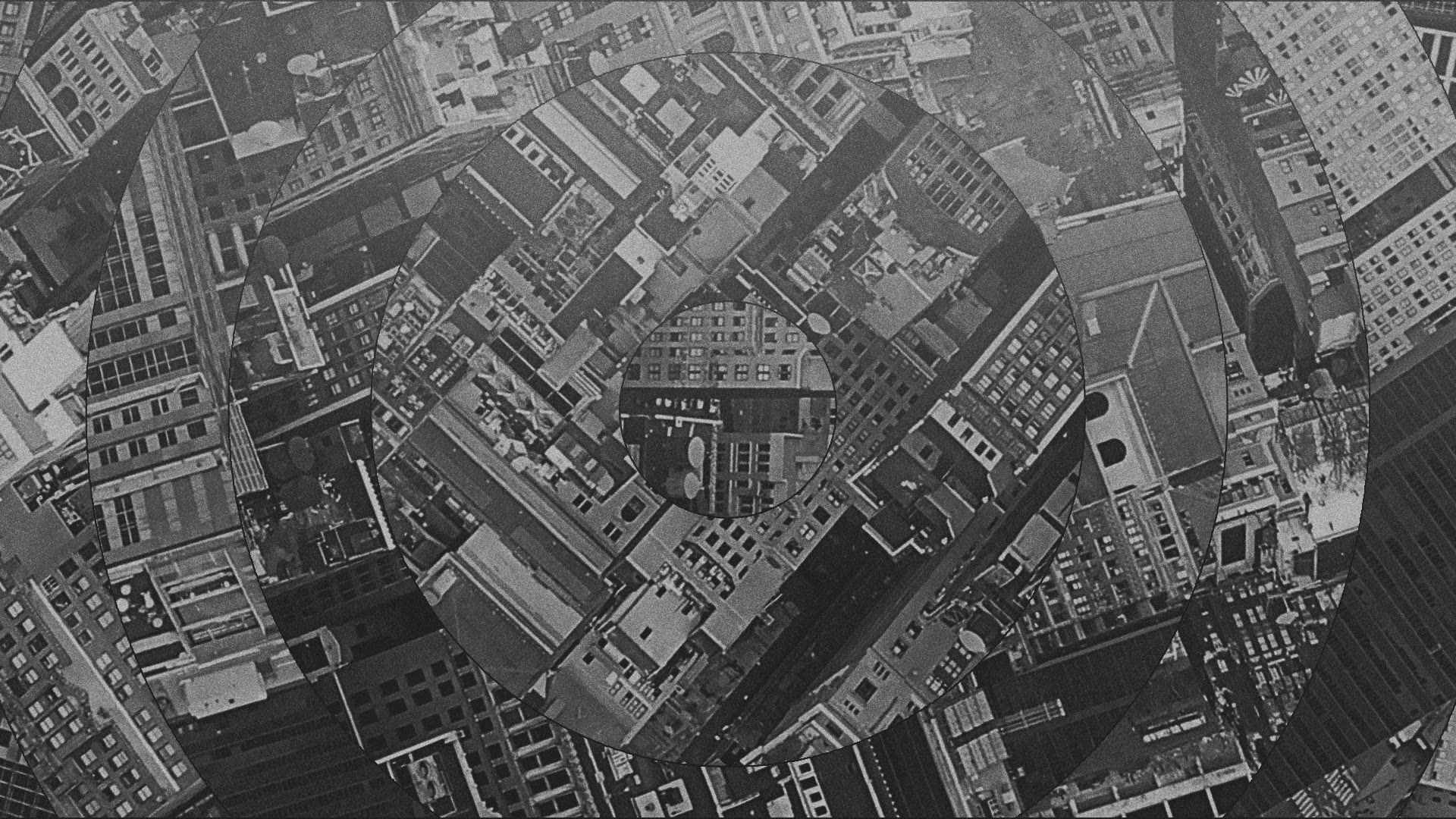 Behold, My servant will prosper,
He will be high and lifted up and greatly exalted.

(Isaiah 52:13)
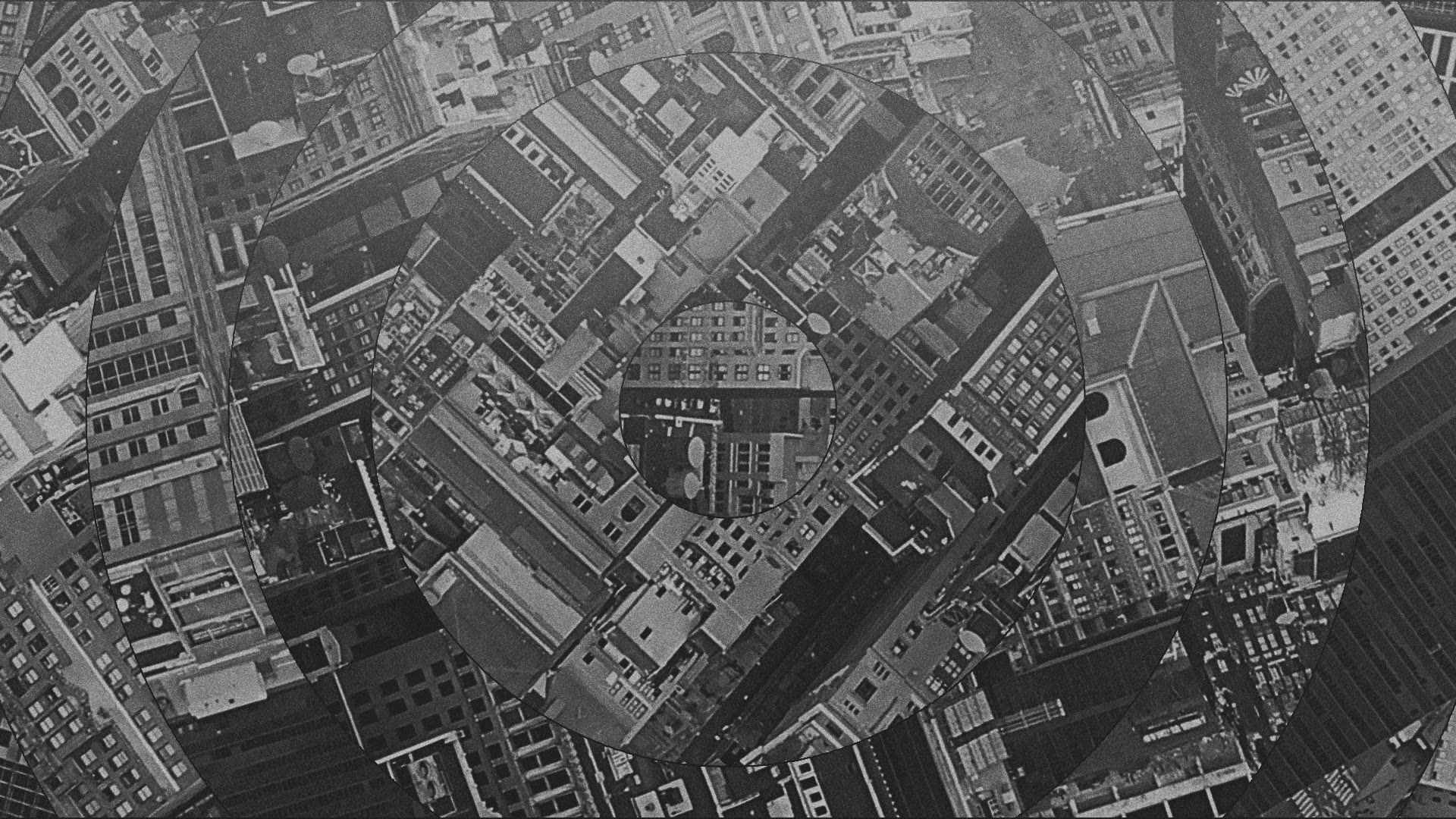 Now, Father, glorify Me together with Yourself, with the glory which I had with You before the world was.

(John 17:5)
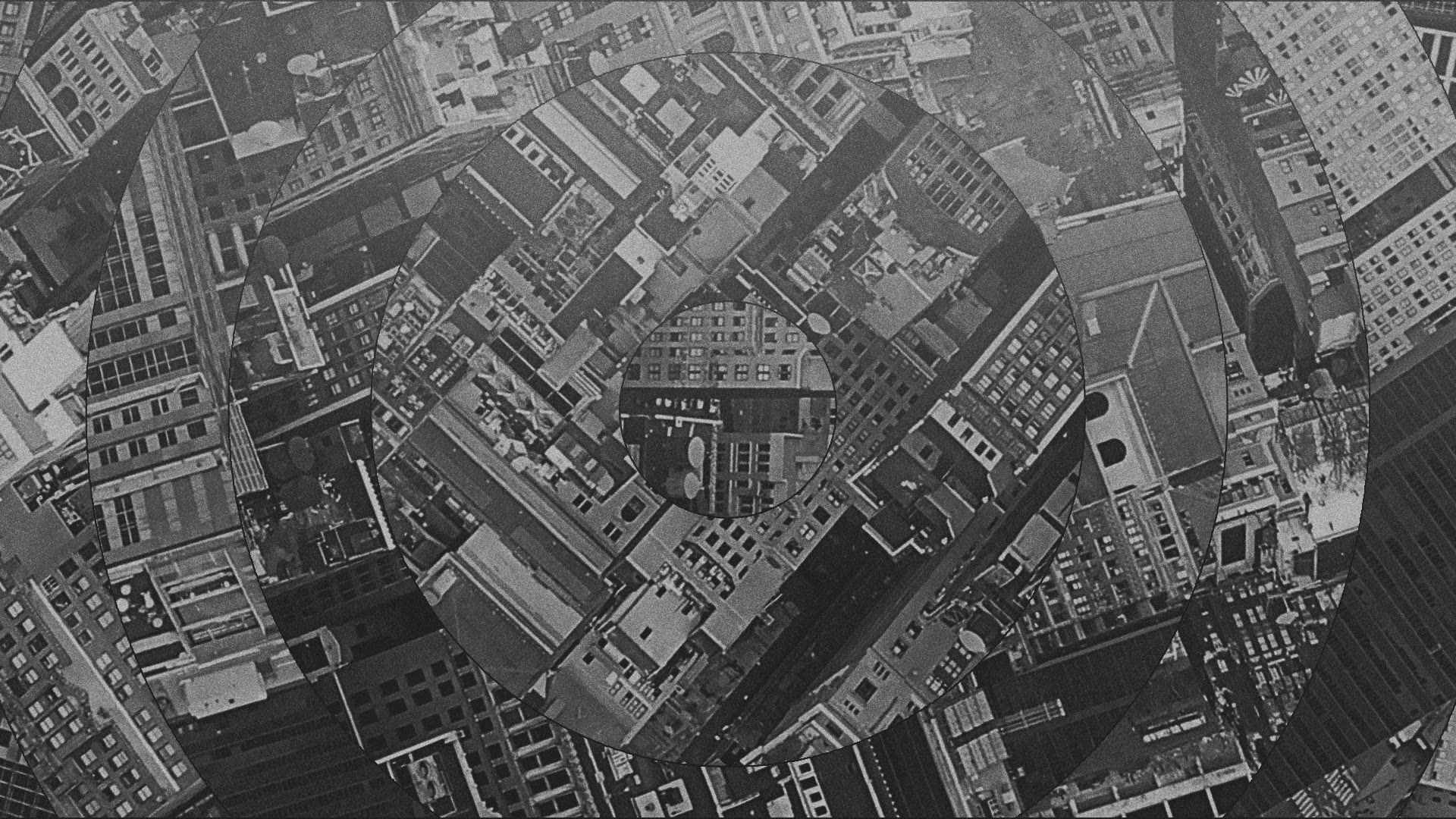 So Jesus said, “When you lift up the Son of Man, then you will know that I am He, and I do nothing on My own initiative, but I speak these things as the Father taught Me.

And I, if I am lifted up from the earth, will draw all men to Myself.”

(John 8:28; 12:32)
EVANGELISM: Jesus & Nicodemus—Gospel Rebirth
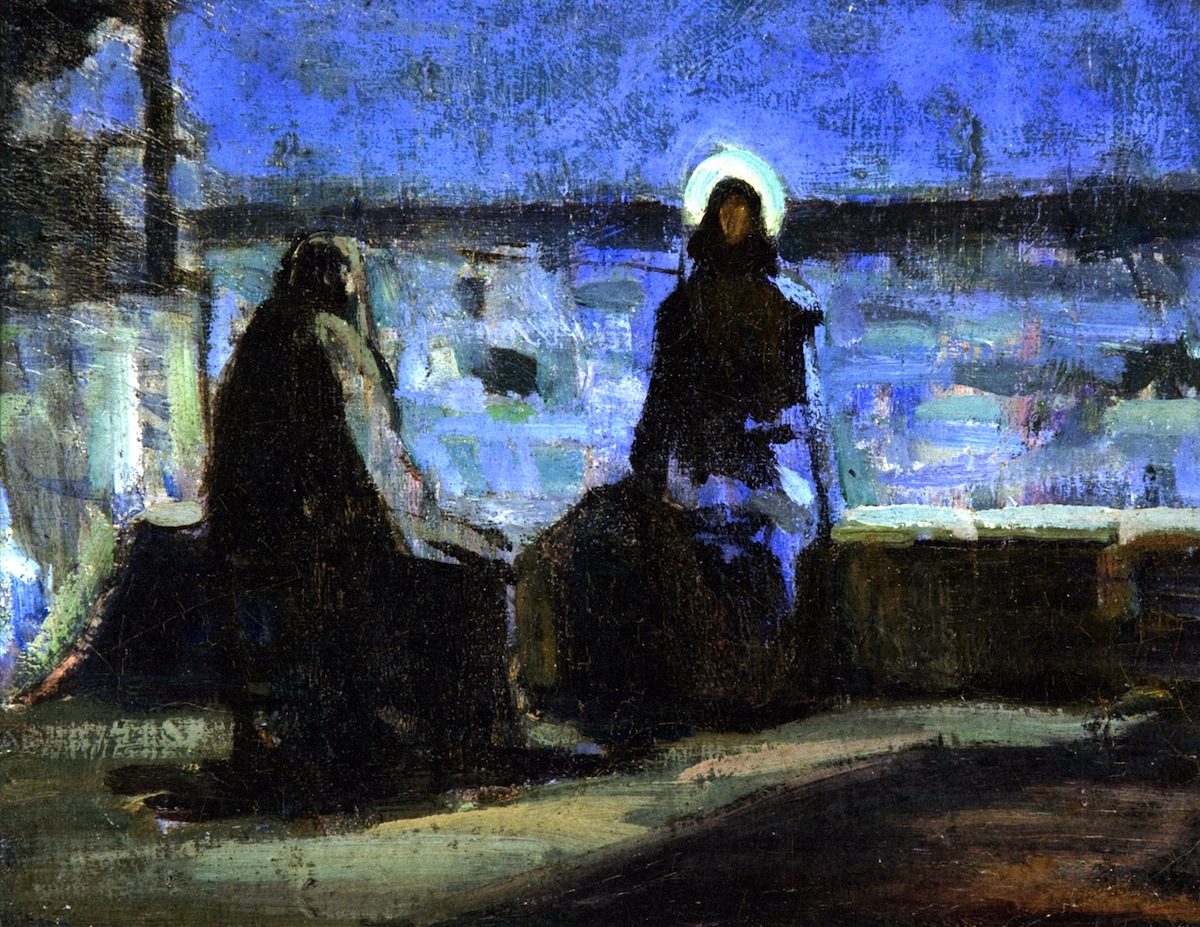 Nicodemus had to witness the cross
(vv.14-15)

We all must turn to Jesus & see 
Him “lifted up” on cross to 
inherit “eternal life”
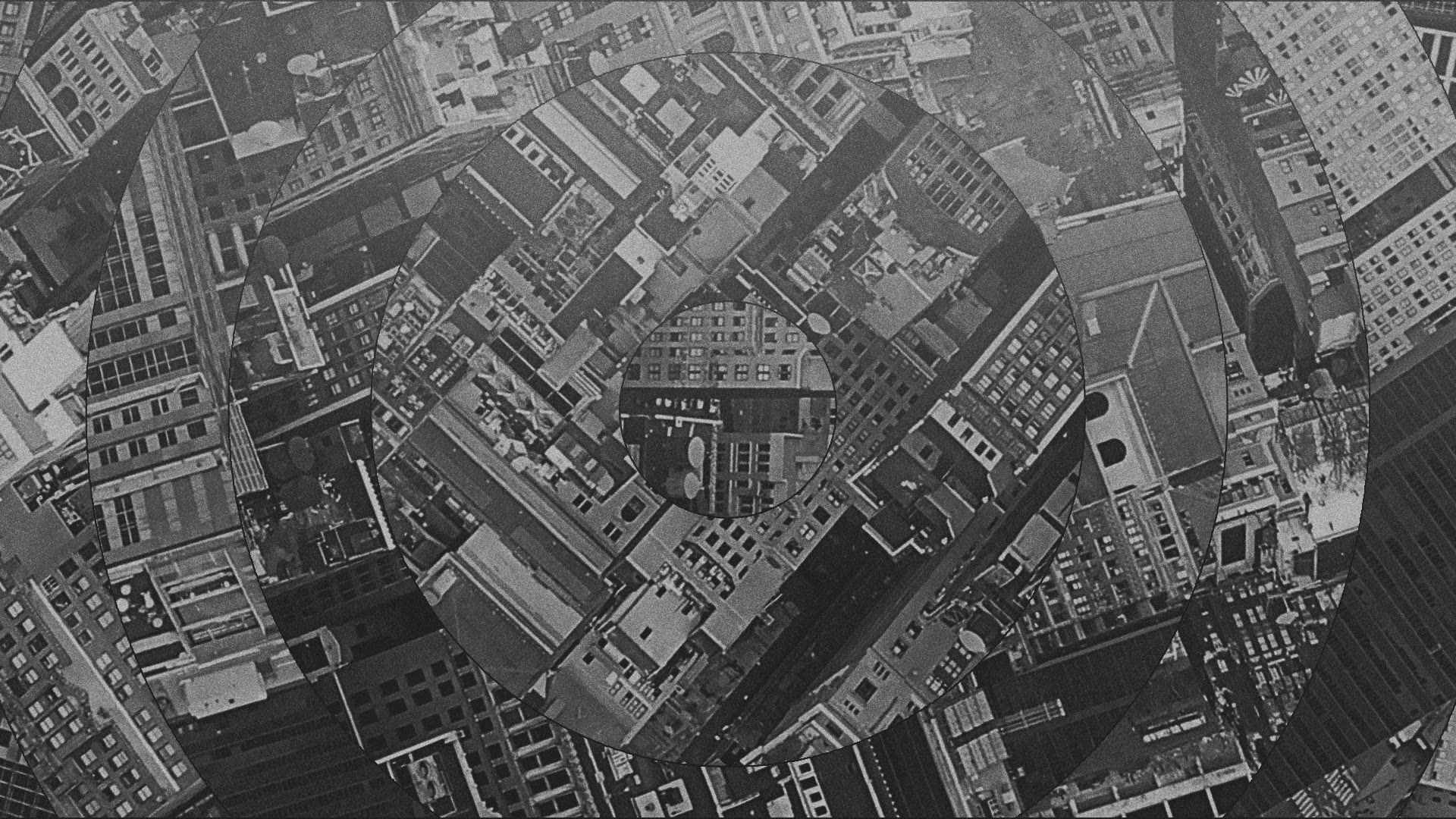 EVANGELISM: Jesus & Nicodemus—Gospel Rebirth
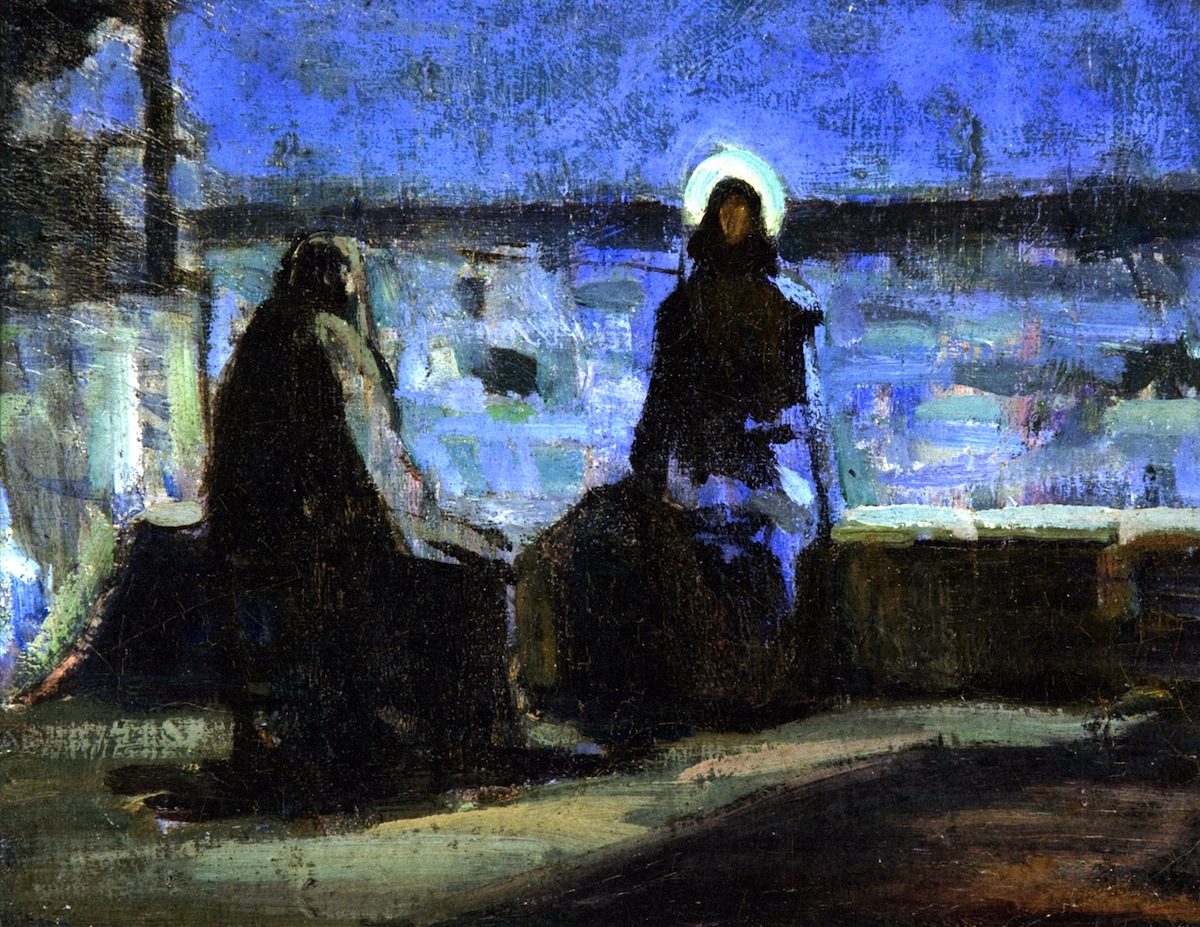 Nicodemus could find eternal life in Jesus
(v.15)

Faith takes time to grow
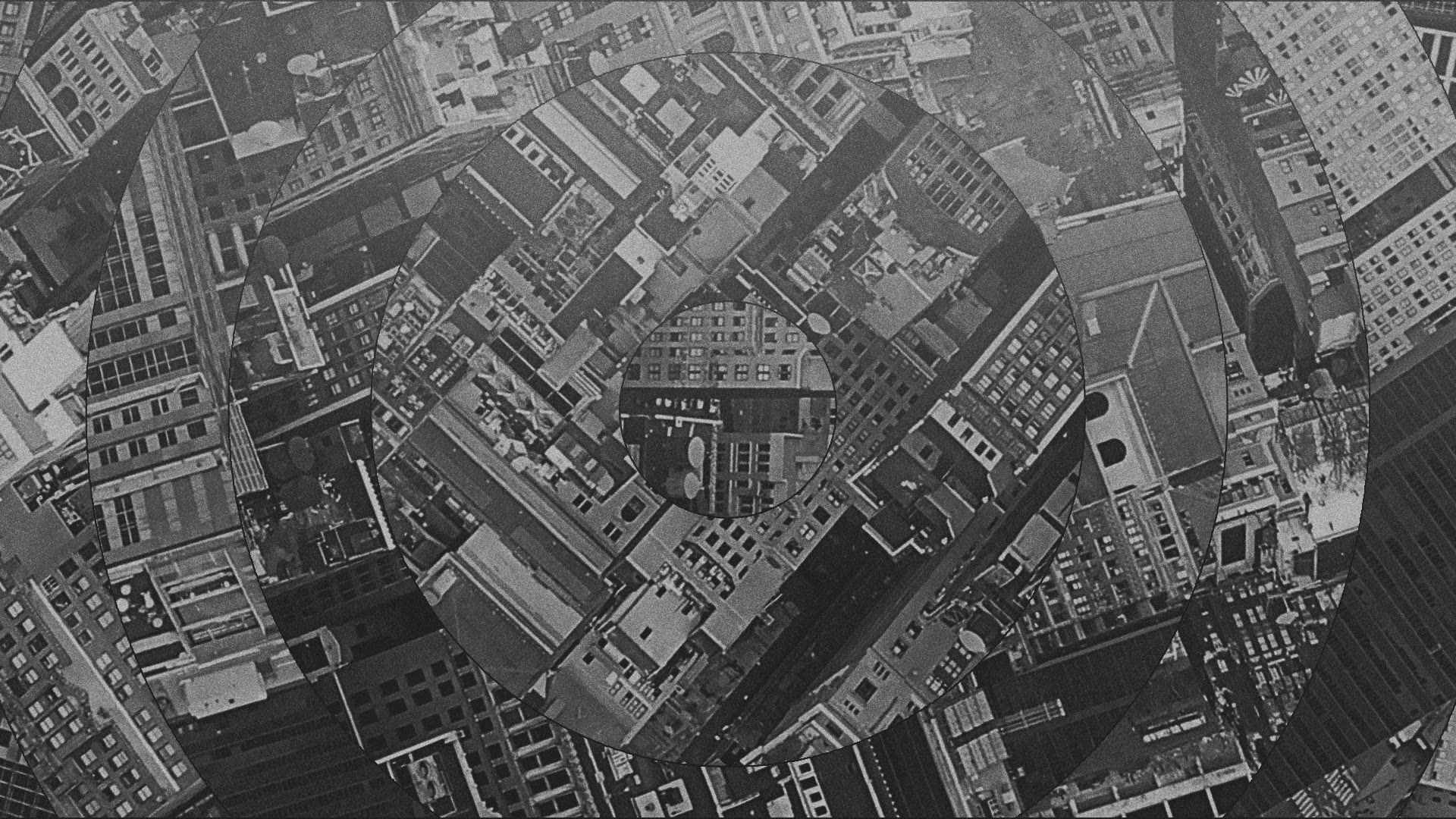